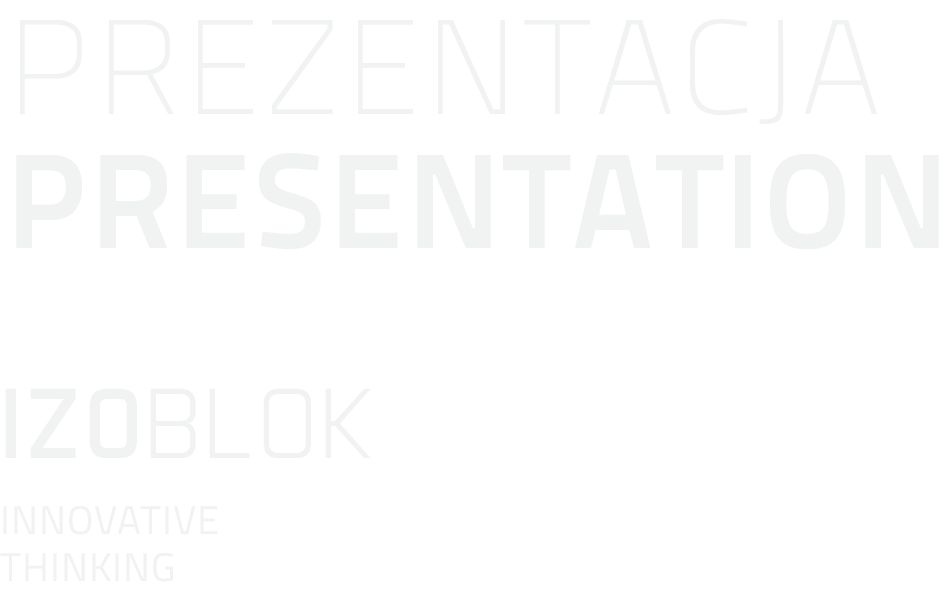 WYNIKI FINANSOWE
1Q 2019/2020
Grupa IZOBLOK
Kluczowe informacje
Grupa IZOBLOK
od 2016
notowana na GPW
2011
M&A
IZOBLOK S.A.
od 1998
IZOBLOK GmbH
(dawniej SSW PearlFoam GmbH)
od 1997
Nr. 1
25%
europejski rynek EPP 
dla branży motoryzacyjnej
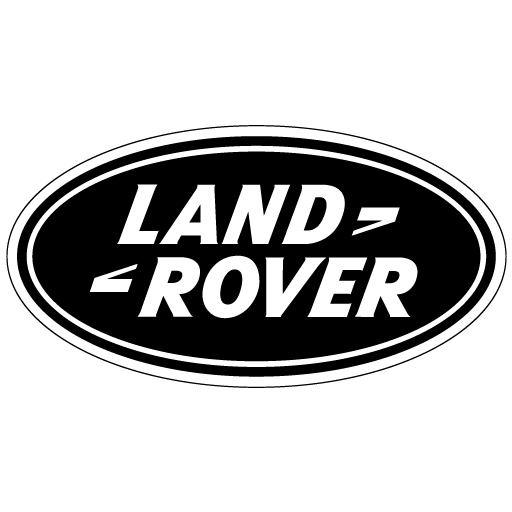 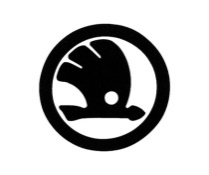 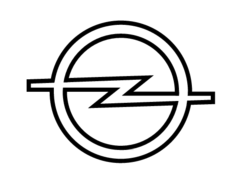 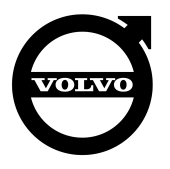 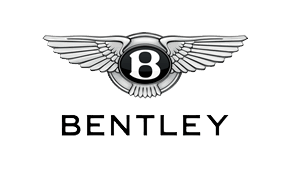 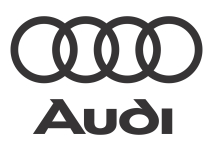 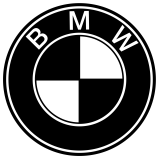 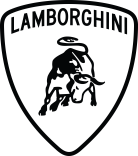 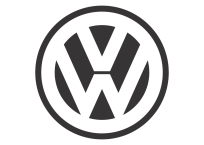 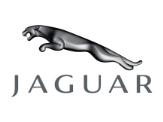 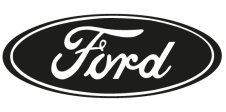 OEM
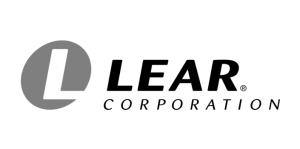 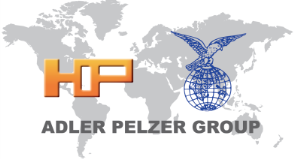 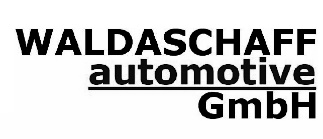 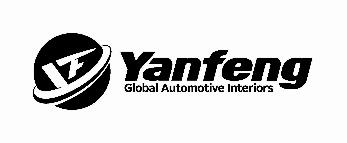 TIER 1
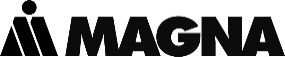 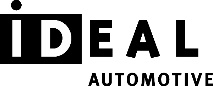 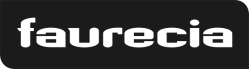 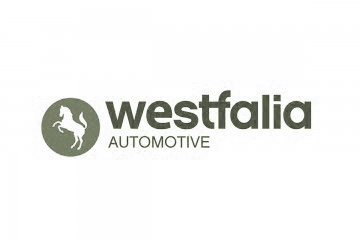 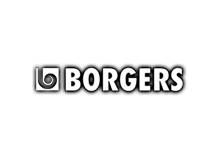 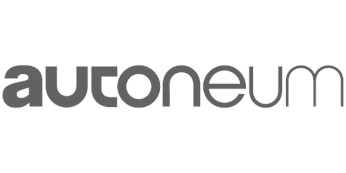 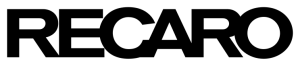 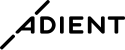 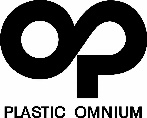 Grupa IZOBLOK
Kluczowe informacje
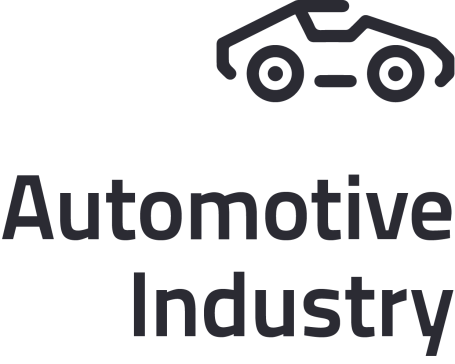 EPP
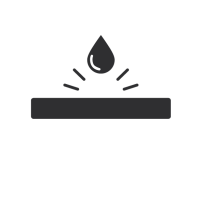 NISKA ABSORBCJA WODY
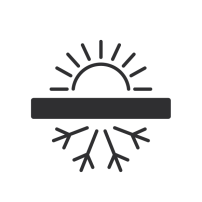 ODPORNOŚĆ NA WARUNKI 
ATMOSFERYCZNE
SEKTOR
przetwórstwo tworzyw sztucznych

SPECJALIZACJA
produkcja elementów z EPP
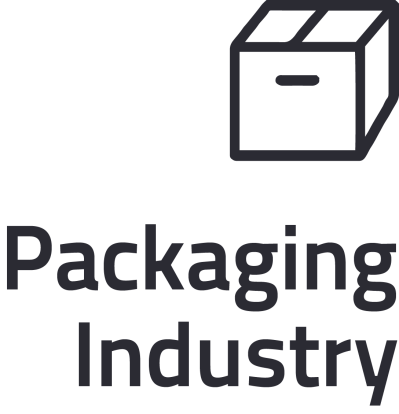 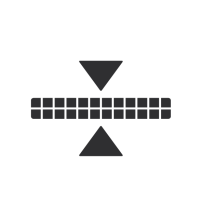 WYTRZYMAŁOŚĆ KONSTRUKCYJNA
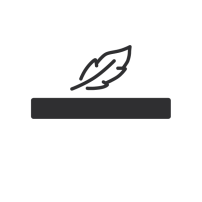 NISKA WAGA
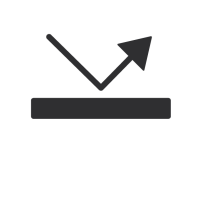 ABSORBCJA AKUSTYCZNA
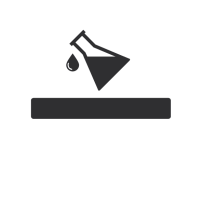 CHEMICZNIE OBOJĘTNY
EKPOZYCJA RYNKOWA
ponad 90% eksport na rynki europejskie
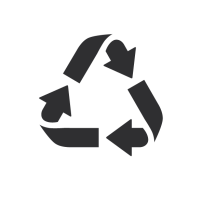 100% PRZETWARZALNY
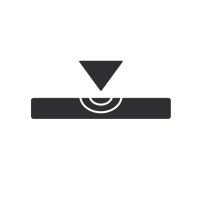 ABSORBCJA ENERGII
Grupa IZOBLOK
Kluczowe informacje
door crashpad
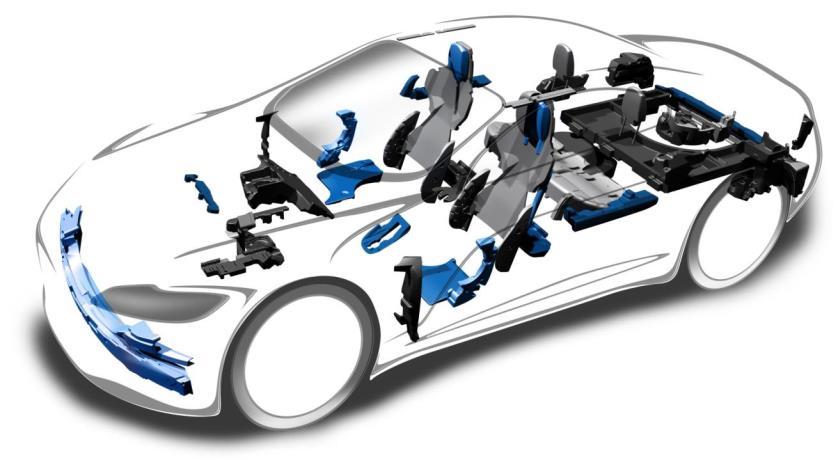 bodywork
headrest with foamed metal brackets
footrests
battery crashpad  with inmoulded sheedmetall
oil cycle system
floor liner
crash pad liner vehicle floor
shock absorber
crashpad steering column
access cover battery bracket
Grupa IZOBLOK
Kluczowe informacje
tank insulation
floor liner
support for backseat housing
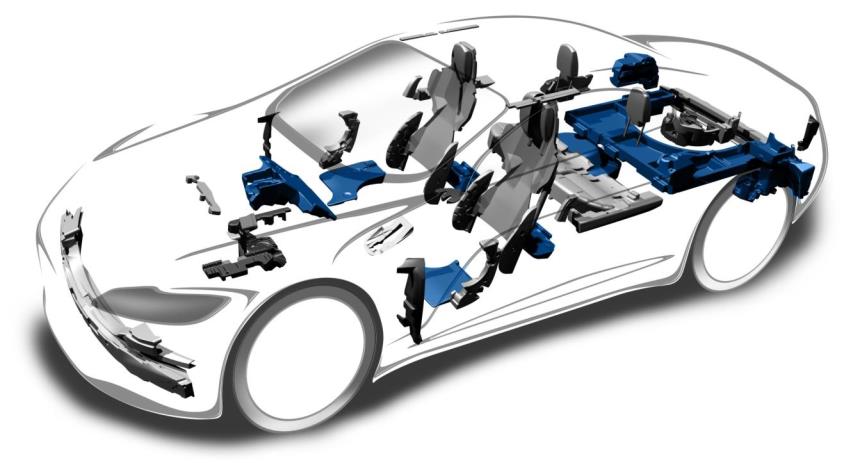 mounting support for electrical control units
fender closure
footrests
toolbox
insulation SoftClose motor
carrier first aid box
trunk liner
floor liner
fender closure
sealing oil
cycle system
access cover battery bracket
Grupa IZOBLOK
Kluczowe informacje
headrest
headrest with foamed metal brackets
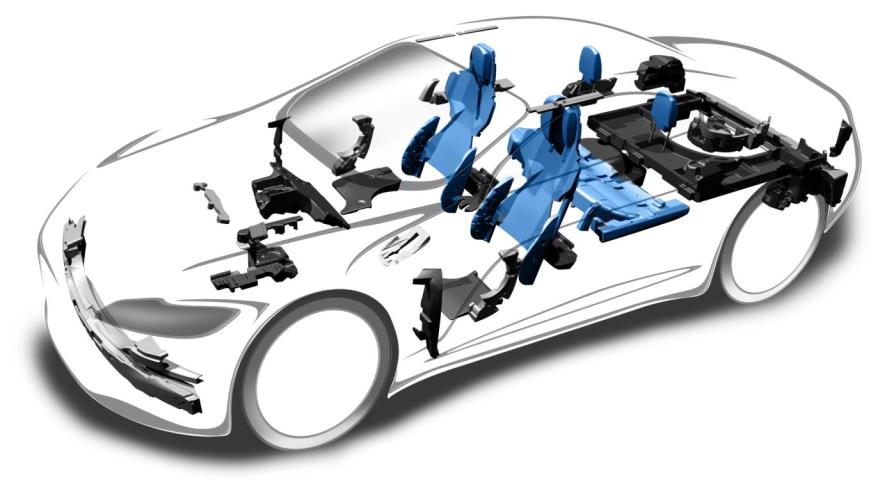 seat shell
seat side parts
seat with foamed metal parts
Grupa IZOBLOK
Kluczowe informacje
30
5000
800
Produkcja ponad 30 mln elementów z EPP rocznie 
Przetwarzane blisko 5000 ton surowca rocznie 
Realizowanych około 800 projektów seryjnych
450
4
83
4 nowoczesne zakłady produkcyjne z 83 maszynami z identycznym profilem produkcyjnym
 Zatrudnienie 450 pracowników
Certyfikaty
ISO 9001, IATF, ISO 14001, China Compulsory Certificate
Status preferowanego 
dostawcy 
Jaguar Land Rover
Volkswagen, Ford
Grupa IZOBLOK
Kluczowe informacje
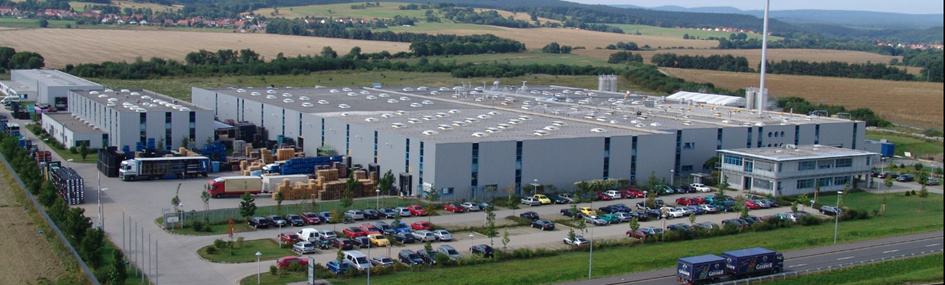 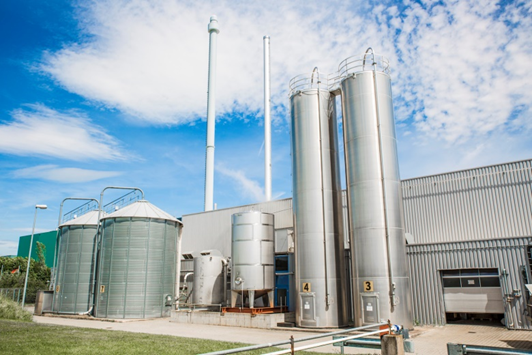 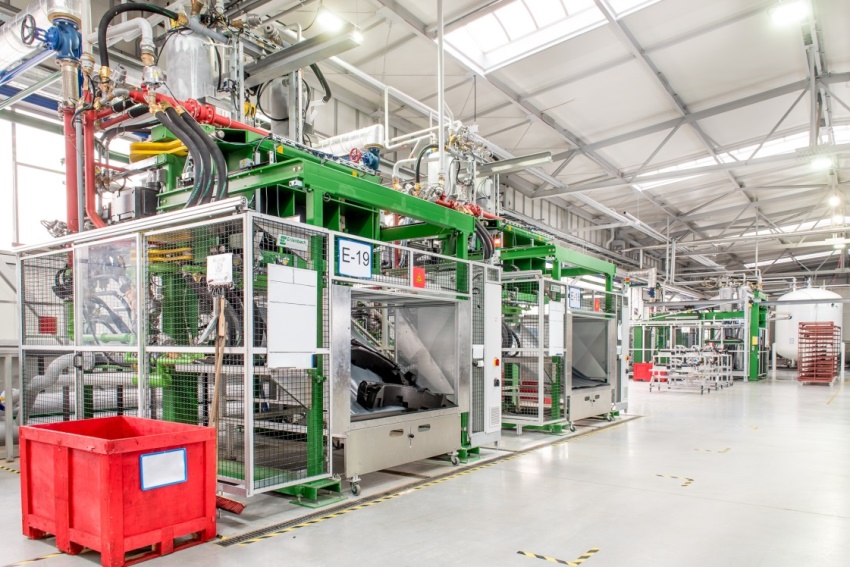 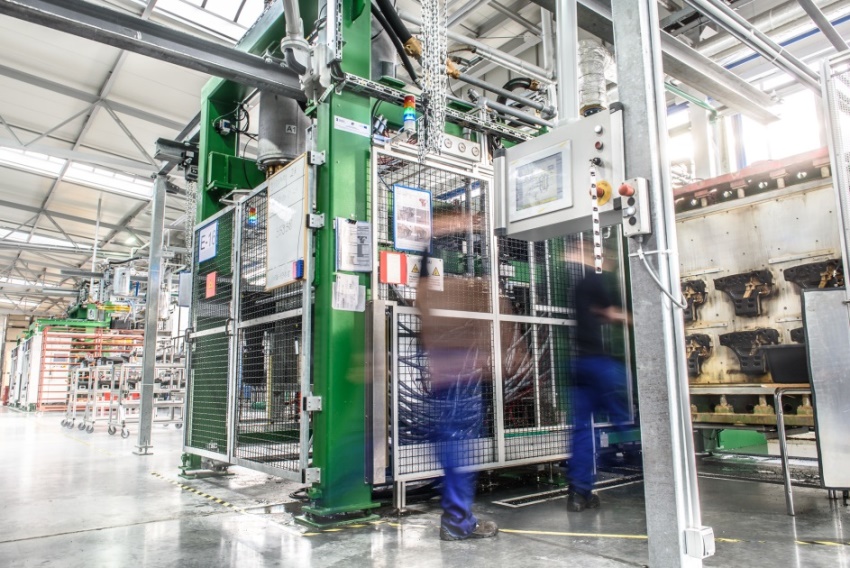 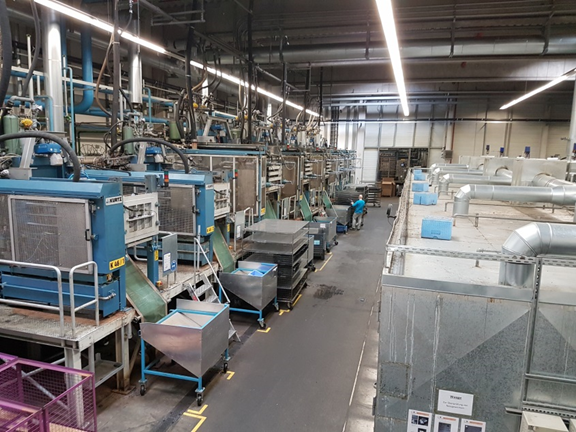 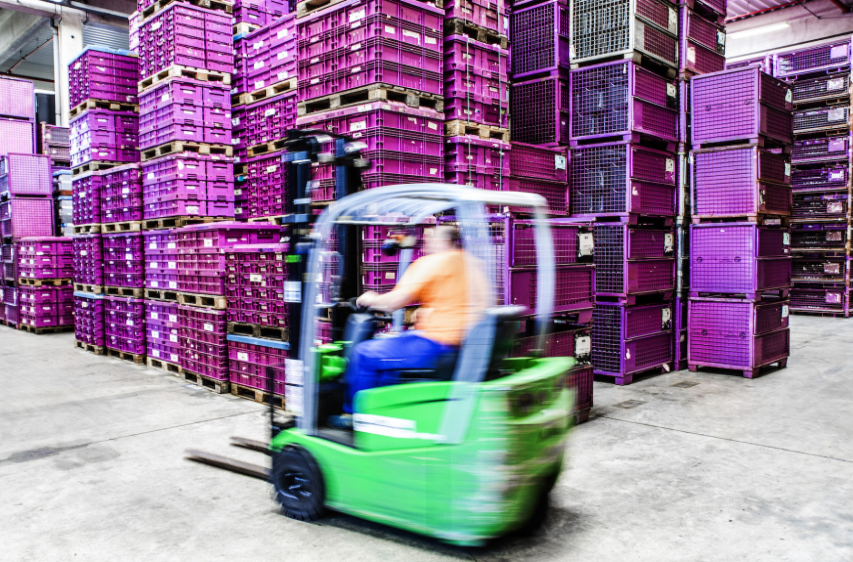 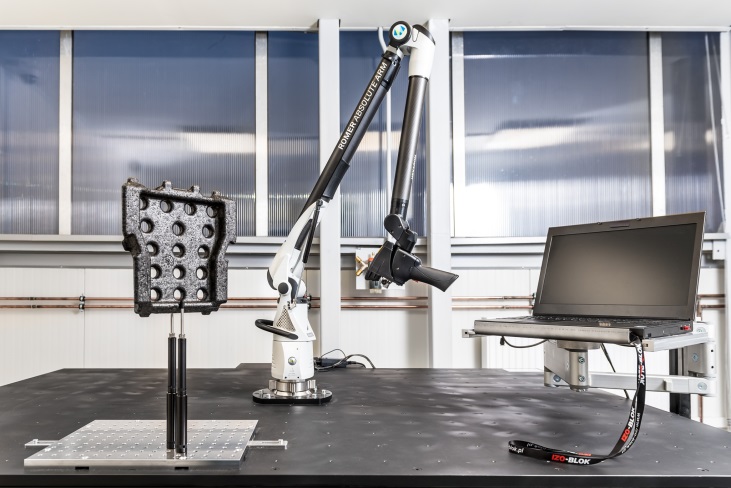 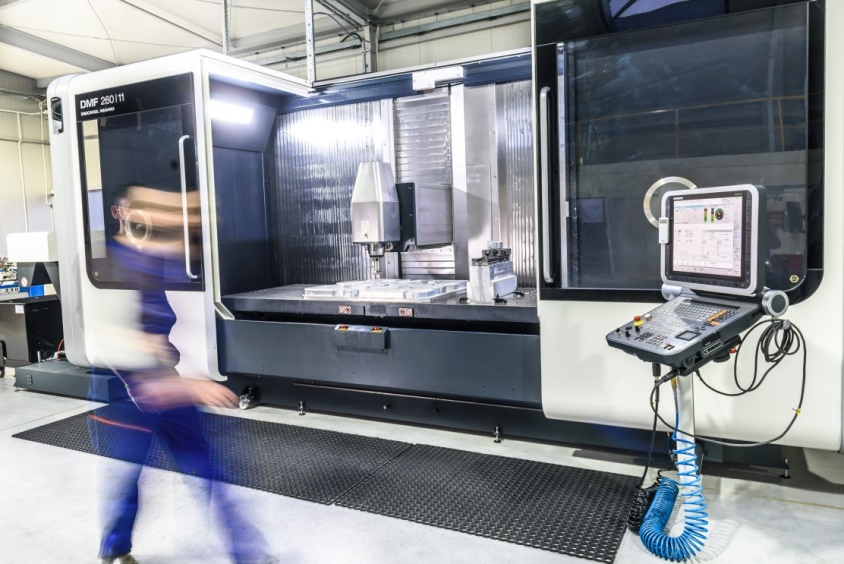 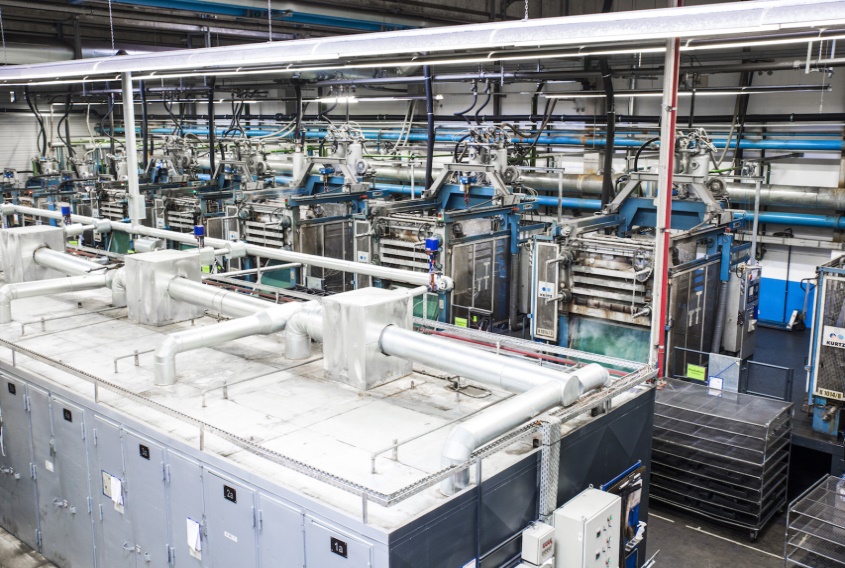 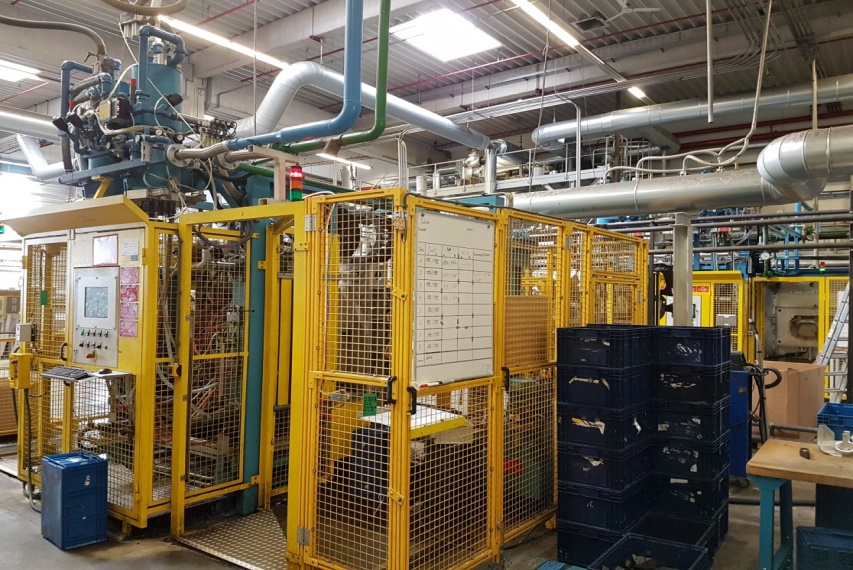 Grupa IZOBLOK
Kluczowe informacje
Obecność rynkowa
Niemcy
Meksyk
Słowacja
Tajlandia
USA
Wielka Brytania
Włochy
Belgia
Brazylia
Chechy
Chiny
Francja
Hiszpania
Indie
Grupa IZOBLOK
Kluczowe informacje
Akcjonariat
GŁÓWNI AKCJONARIUSZE
16,7%
12,6%
6,7%
17,7%
160 000 
akcje
211 300
akcje
223 695 
akcje
84 538 
akcje
Przemysław Skrzydlak
Andrzej Kwiatkowski
Nationale-Nederlanden 
OFE
Copernicus Capital TFI
INNI AKCJONARIUSZE
46,3%
100%
1 267 000 akcji
587 467 
akcje
Inni
Grupa IZOBLOK
Kluczowe informacje
GPW
35 mln zł*
wartość rynkowa
* na dzień 20.09.2019
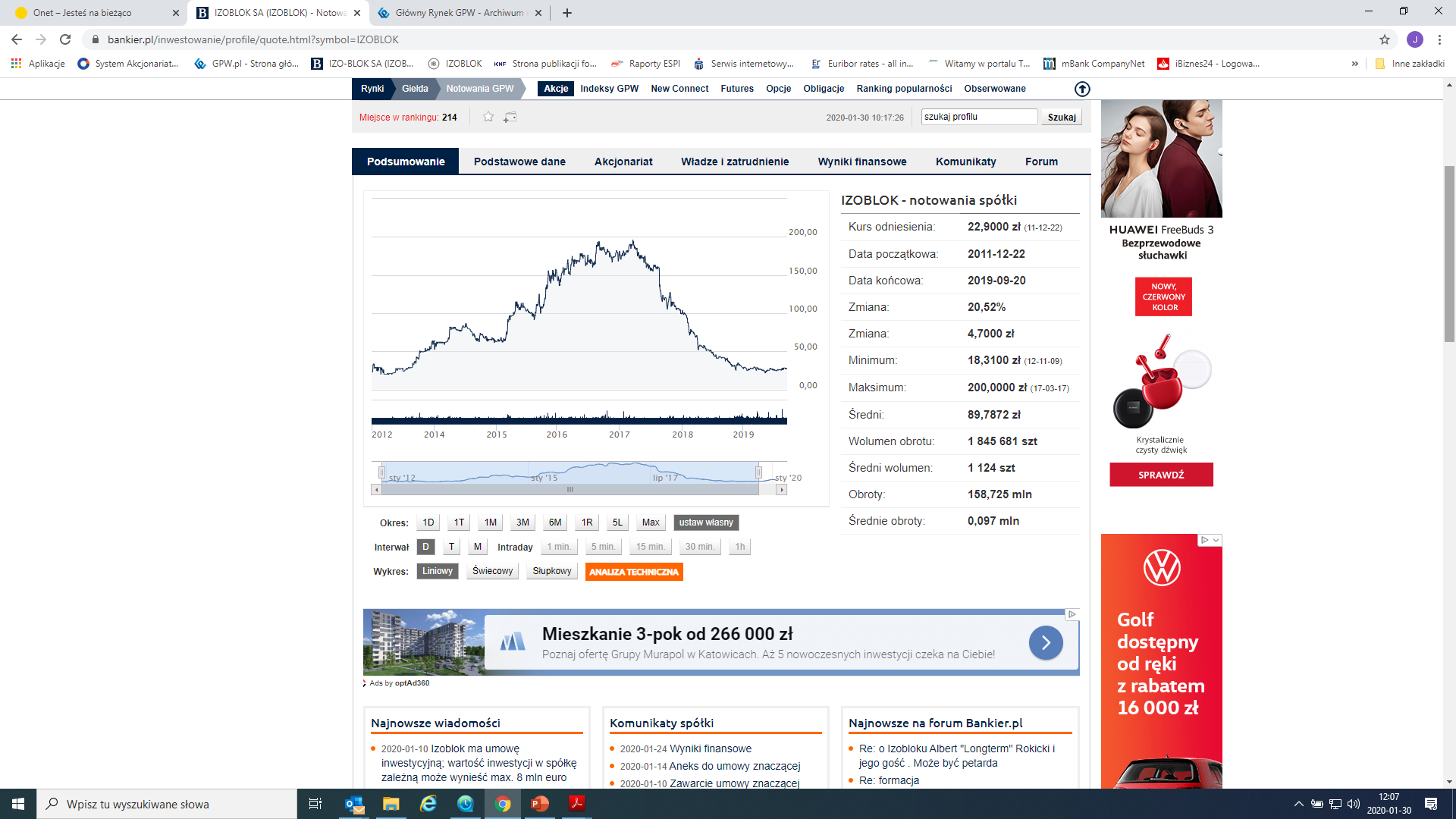 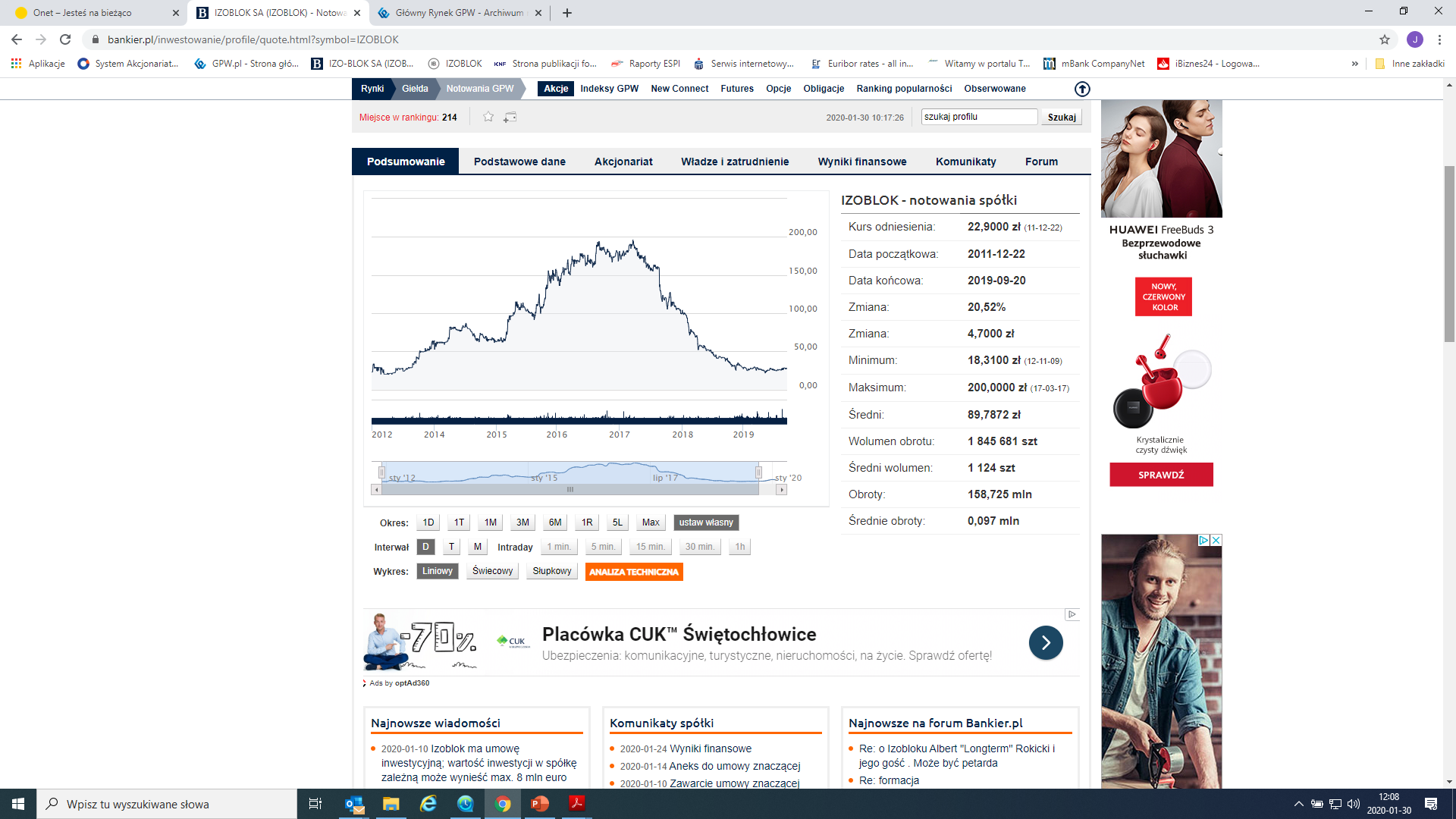 50 mln zł*
skonsolidowane przychody ze sprzedaży
* 1Q 2019/2020
6,8 mln zł * 
skonsolidowana EBIDTA
*1Q 2019/2020
20,5%*
wzrost wartości akcji
* 2011-09.2019
Grupa IZOBLOK
Wyniki finansowe 1Q 2019/2020
skonsolidowane i jednostkowe
Grupa IZOBLOK
Wyniki finansowe 1Q 2019/2020
skonsolidowane i jednostkowe
Grupa IZOBLOK
Wyniki finansowe 1Q 2019/2020
skonsolidowane
Grupa IZOBLOK
Wyniki finansowe 1Q 2019/2020
jednostkowe
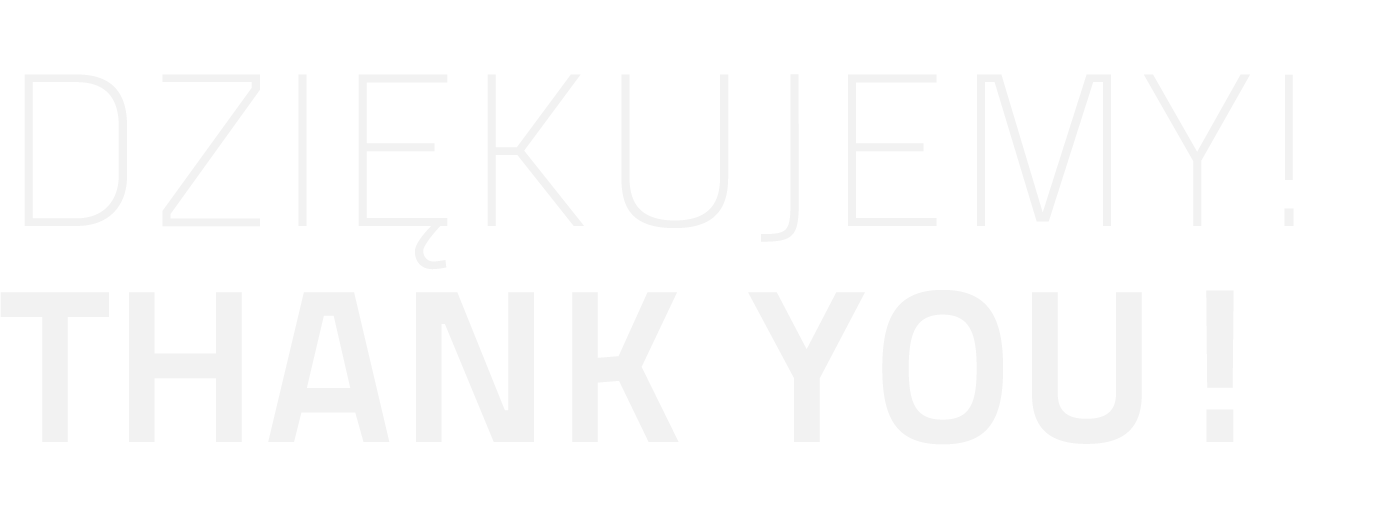 Jarosław  Sygidus, Dyrektor Finansowy
t  +48  32 77 25 720 
e  jaroslaw.sygidus@izoblok.pl